Информация 
об исполнении бюджета Парамоновского сельского поселения
Морозовского  района
за 2016 год
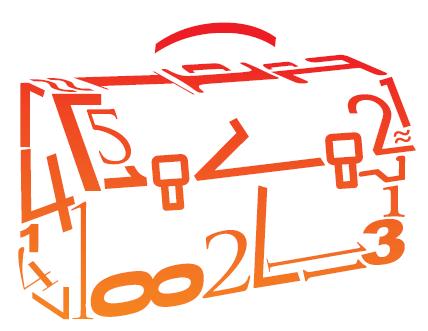 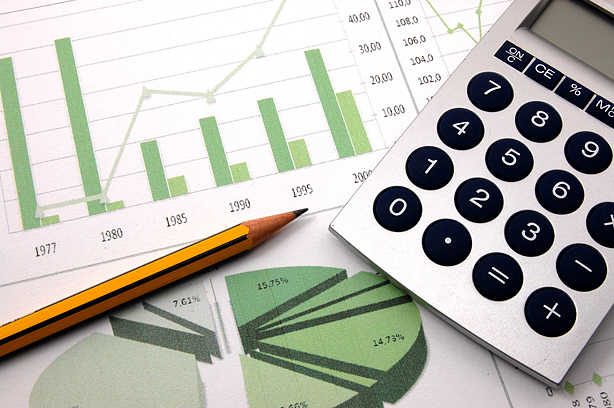 Подготовлена
сектором экономики и финансов администрации Парамоновского сельского поселения
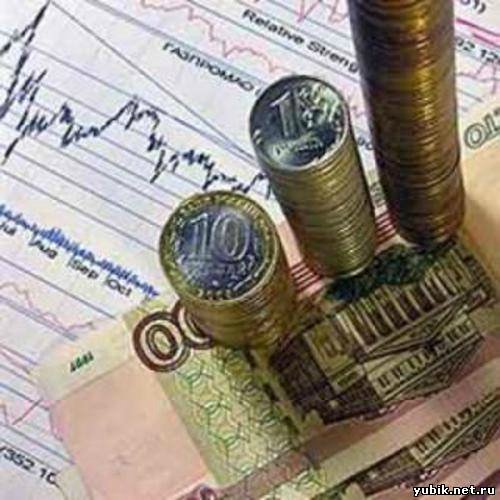 Динамика 
поступления собственных доходов Парамоновского сельского поселения
тыс. рублей
Структура собственных доходов
Парамоновского сельского поселения
в 2016 году
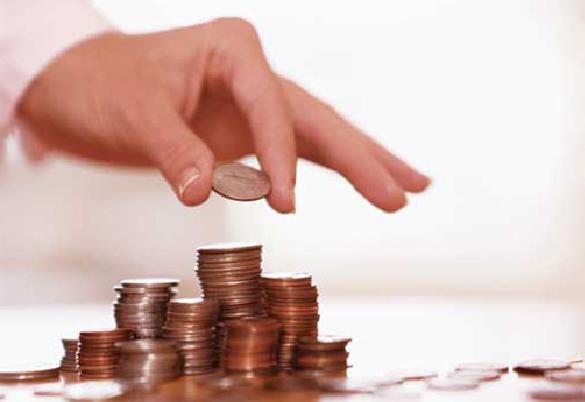 Динамика поступлений
 налога на доходы физических лиц
 в бюджет Парамоновского сельского поселения Морозовского района
тыс. рублей
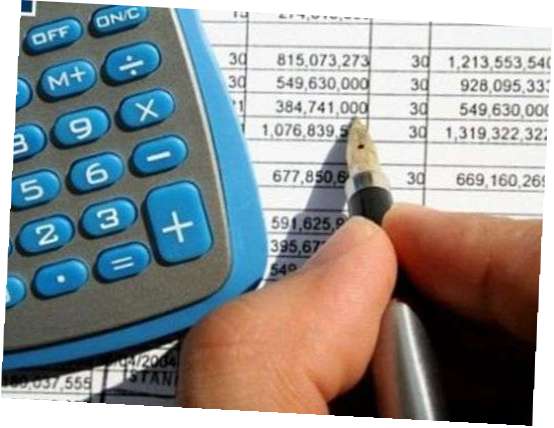 Безвозмездные поступления в бюджет Парамоновского сельского поселения Морозовского района
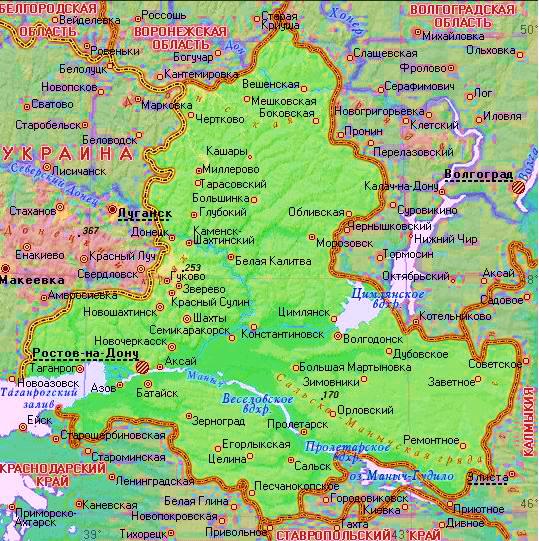 -32,1 %
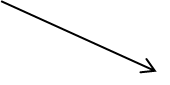 -18,1%
1,5 %
-25,2%
тыс. рублей
Структура расходов бюджета  Парамоновского сельского поселения Морозовского района в 2016 году 9006,1  тыс. рублей
тыс. рублей
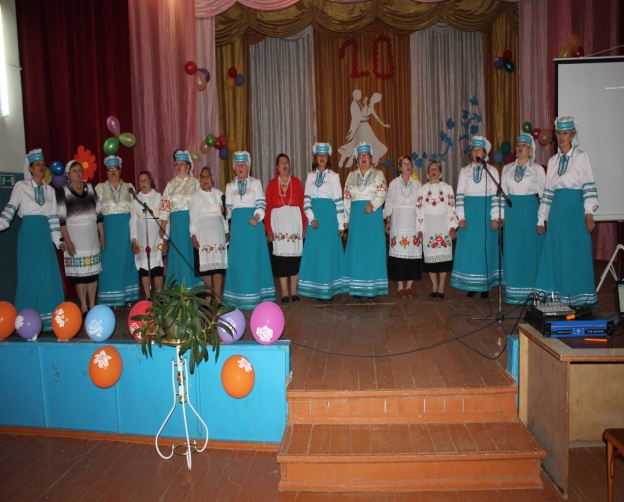 Динамика расходов бюджета Парамоновского сельского поселения
Морозовского района
 на культуру
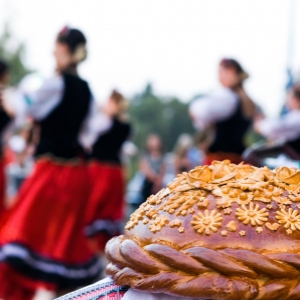 тыс. рублей
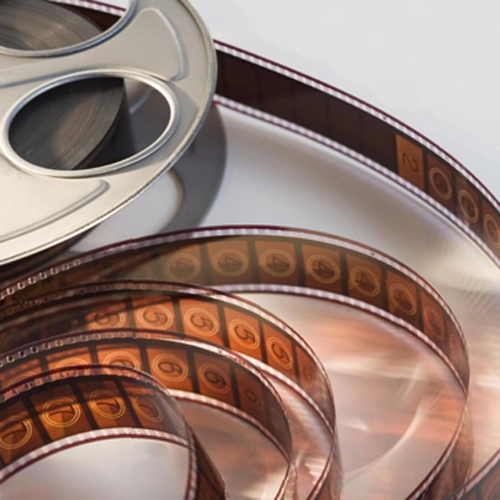 2,9%
22,9%
24,5%
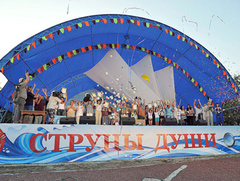 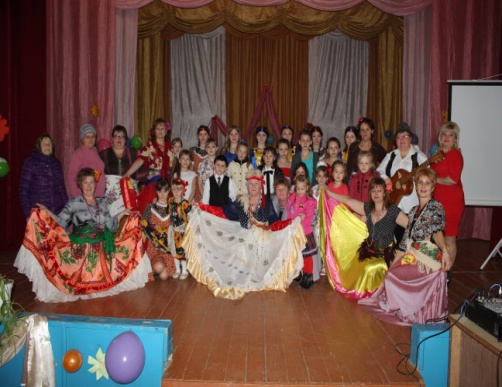 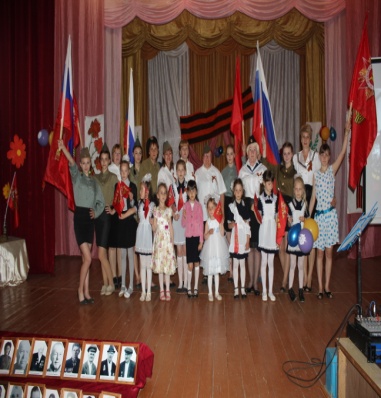 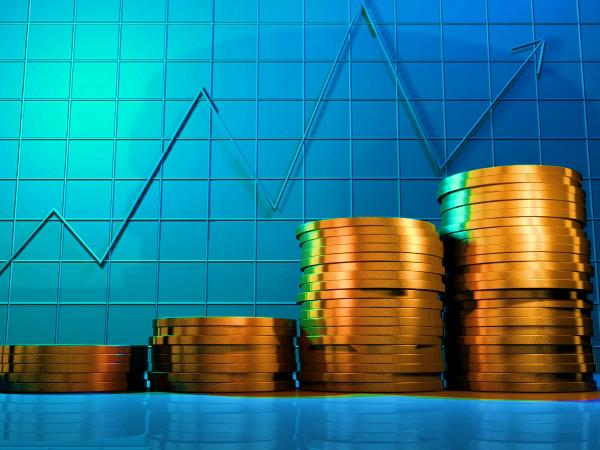 Динамика расходов бюджета Парамоновского сельского поселения Морозовского района на реализацию муниципальных программ
тыс. рублей
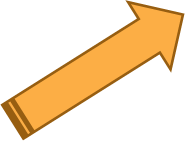 8,8%
7,1%
-16,5 %
8,4%